Learning Intention – To plan the dialogue for my poem
Today’s Task
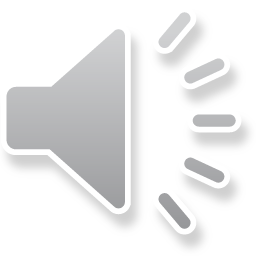 For today you will need to work with 1 or 2 other people from your house. Using your plan from yesterday, you will each be a character from your narrative poem.

You will then practice having conversations and practice saying what each character might say in your poem, you will have to be the boss and give them ideas.

This activity will really help you to think about what each person in your poem is going to say.
Features to include in your speaking
When you are creating your dialogue, still try to use some of our English vocabulary we have been learning.

Expanded noun phrases
Fronted adverbials
Adverbs 

Also try to tell the people in your group how to speak. Should they be shouting, whispering, acting angry, acting upset? You are the boss.
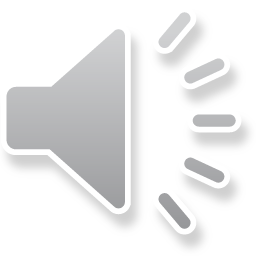